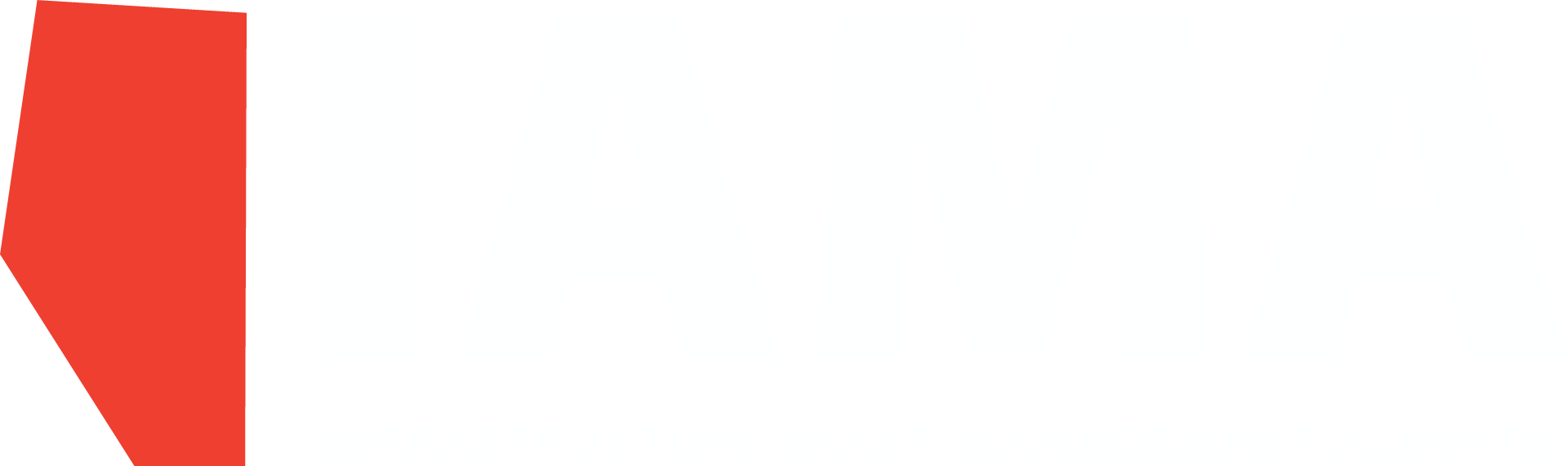 Winter Workshop and AGM
Welcome to our 2020 Annual Sponsor!
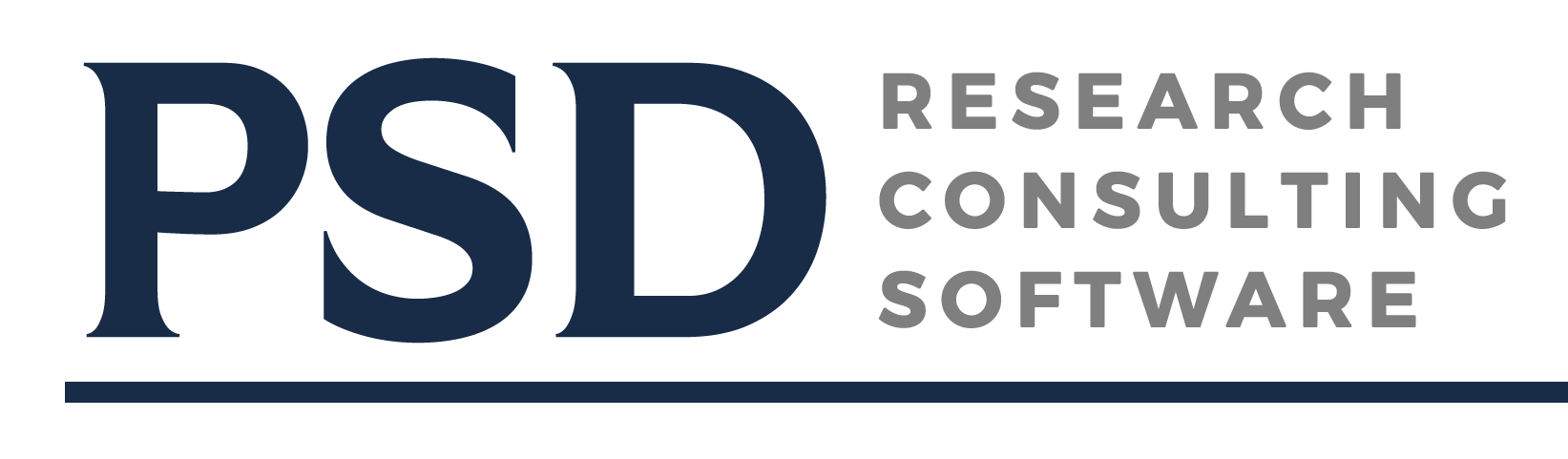 AGM AGENDA
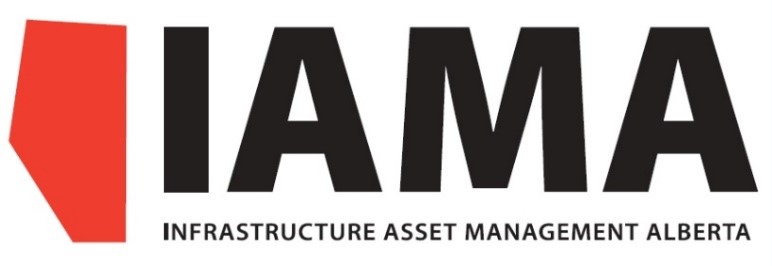 Call to order
Approval of the agenda
Approval of the 2019 AGM Minutes
Chair’s Report
Financial Report
Election
New Business
Adjournment
[Speaker Notes: KEEP IT SHORT AND SWEET!

Call to Order
EQ Calls the meeting to order at [time].

Approval of the Agenda
EQ requests a motion from the members on the floor to approve the agenda:
Motion by:
EQ requests a member from the floor to second the motion:
Seconded by:
All in favour?

Approval of the 2019 AGM Minutes
EQ requests a motion from the members on the floor to approve the 2019 AGM Minutes:
Motion by:
EQ requests a member from the floor to second the motion:
Seconded by:
All in favour?]
4. Chair’s Report
Review of the 2020 year’s successes:
Year one with formalized structure
Strategic direction
Administrative direction
National representation – Asset Management Canada
Knowledge-sharing achieved
Three provincial workshops
Cohort Training Program
Funding for Phase 2 of Cohort Training Program
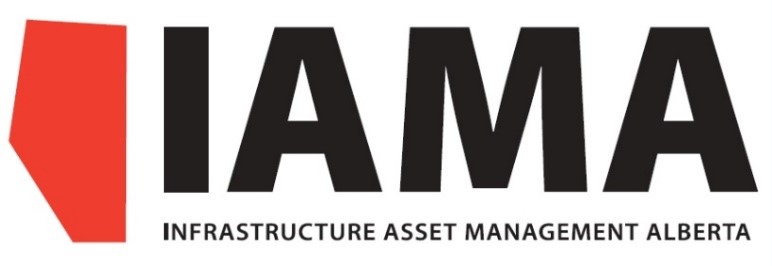 [Speaker Notes: Review of the 2020 year’s successes:
Completed our first year as an elected Board and as an association built on a membership base.
Created our first ever 3-year Strategic Plan that reinforces our mission to promote Asset Management practice in Alberta through facilitated knowledge sharing and collaboration..
Created 4 sub-committees who are accountable in achieving our strategic goals and tasks.
Formalizing our administrative direction through policy development and adoption – Financial Policy, Financial Procedure, and Membership Policy.
Continued provincial representation at a national level – Asset Management Canada.
With a focus on our mission, we held multiple facilitated knowledge-sharing opportunities 
Held three successful workshops in Red Deer and Calgary.
Continued success with our tri-party Cohort Training Program which we offer in partnership with RMA and AUMA funded through the FCM MAMP2 grant.
Awarded FCM MAMP3 grant funding for phase 2 of our Cohort Training Progr.

Thank you to our amazing 2019 – 2020 Board of Directors and Working Group Committee!]
4. Chair’s Report cont…
IAMA Membership:

Effective January 1st 2020, the  IAMA annual membership fee is $100*





* Pro-rated over a calendar year.
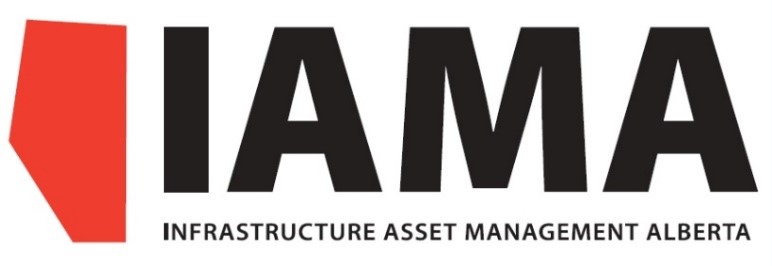 [Speaker Notes: What you are achieving through supporting IAMA with your membership:
Real, practical knowledge-sharing through a Grassroots – boots on the ground – organization
Locally focused educational opportunities 3 x year

In addition to contributing to these worthwhile efforts, you receive:
Discounts to IAMA events
In upcoming months, members will be given access to member-only resources on our website. We will be announcing these at our next month, if not sooner.]
4. Chair’s Report cont…
IAMA Workshops:

Effective January 1st 2020, the workshop registration fee schedule is:
$100 non-member rate
$ 75 member rate ($25 discount)


If you attend all three workshops, your annual membership would only cost $25.
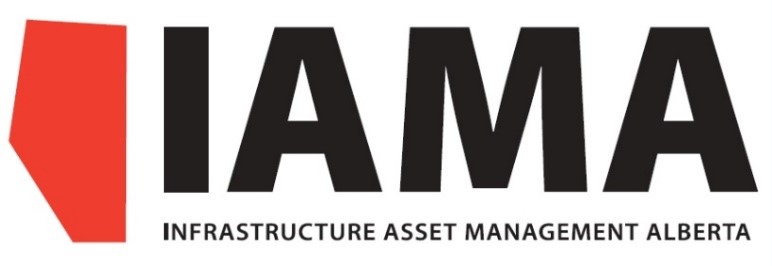 [Speaker Notes: Read slide
Approval of the Chair’s Report:
EQ requests a motion from the members on the floor that the Chair’s Report be accepted as presented:
Motion by:
EQ requests a member from the floor to second the motion:
Seconded by:
All in favour?]
5. Financial Report:Income Statement        (Year End December 31, 2019)
[Speaker Notes: Presented by Treasurer Dorian Wandzura]
5. Financial Report cont… Balance Sheet(Year End December 31, 2019)
6. Board of Directors Election
IAMA Bylaws – Composition of the Board of Directors

Bylaw section 7.2.1 At least one (1), to a maximum of five (5), Director position(s) shall be exclusive to Government Member. 
Bylaw section 7.2.2 At least one (1), to a maximum of two (2), Director position shall be designated and only held by Consultant Member. 
Bylaw section 7.2.3 Industry Association Member may have up to three (3) representative(s) on the board.
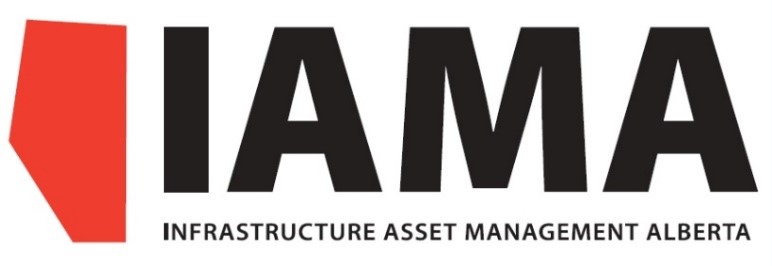 [Speaker Notes: Invite Elaine Courte up to administer the election of our 2020-2021 Board of Directors election.]
6. Board of Directors Election cont…
IAMA is seeking six (6) board members to for the 2020 – 2021 term.

Three (3) municipal/government representatives
Two (2) consultant representatives
One (1) industry association representative
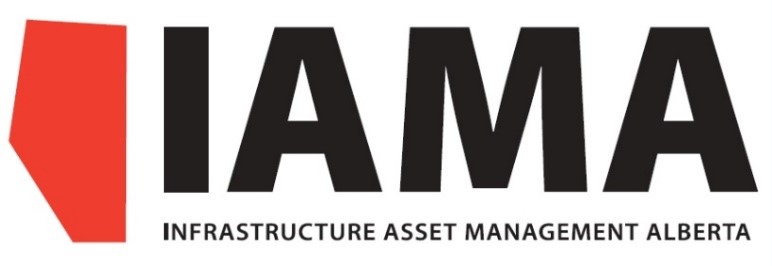 Government/Municipal Member Candidates:
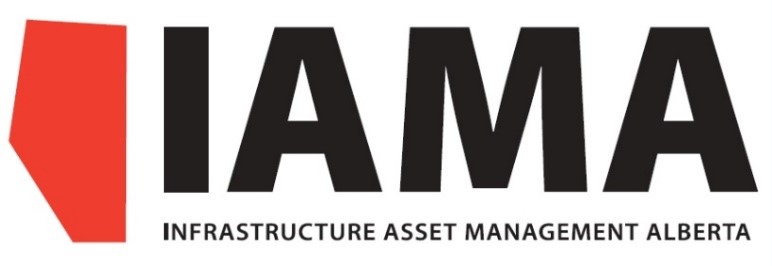 Lauren Chorney, City of Red Deer
Robert Hayder, City of Spruce Grove
Jamie Hobbs, Town of Blackfalds
Alexa Levair, Town of Pincher Creek

Three (3) positions available.
Consultant Member Candidates:
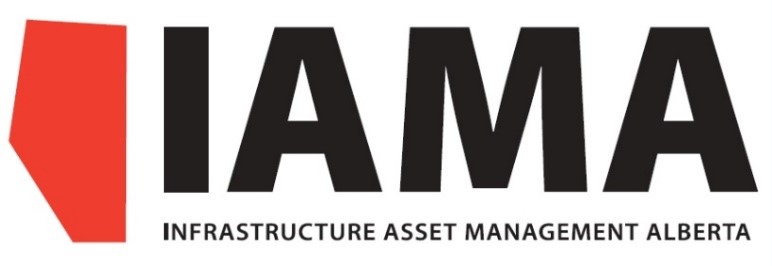 Chris Chapman, WSP
Tamara Sloboda, TAMARA SLOBODA CPA, CGA
Troy Sykes, XYST Canada Ltd.
Dorian Wandzura, LadderUp Consulting Ltd.

Two (2) positions available.
Industry Association Member Candidate
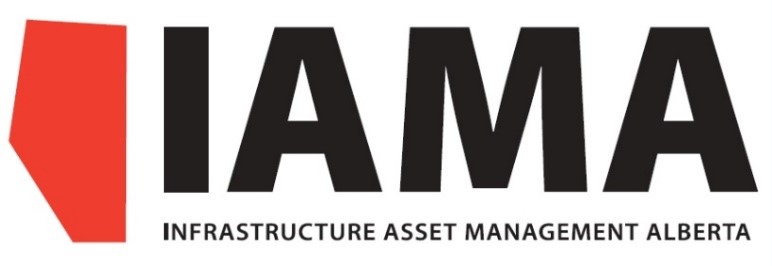 Clint Neufeld, AUMA - By Acclamation




Call for nominations from the floor for two (2) more industry association board member candidates (motion required).
6. Board of Director Election cont…
The following board members have one (1) year remaining in their term:
Esther Quiambao, Municipal District of Bonnyville
Wyatt Skovron, RMA
Andre Ulloa, City of Chestermere
Russell Crook, City of Red Deer (Past Chair)
The following are our 2020-2021 non-voting advisory board members:
Shelley Thomas, City of Brooks – GFAO Representative
Greg Hutchinson – Alberta Municipal Affairs Representative
Lam Huynh – long-standing IAMA volunteer
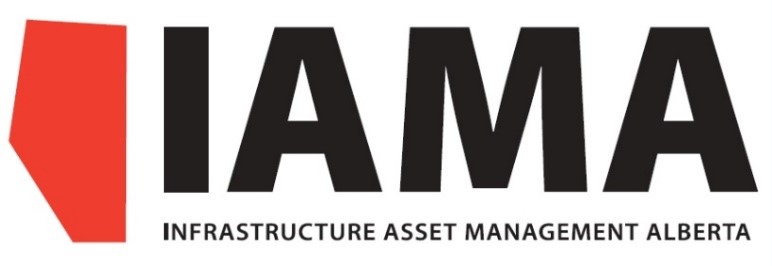 [Speaker Notes: Thank you to the 2019 -2020 Board of Directors for their dedication and sharing of their invaluable time and expertise.

Joining our new Board Members are the following members who have one more year in their term:
Esther
Wyatt
Andre
Russell

As well as our advisory non-voting board members:
Representing GFOA – Shelley Thomas
Representing AB Municipal Affairs - Greg Hutchinson 
Long-standing board member Lam Huynh

Also a big thank you to our outgoing board members for their year of service to our organization!
Bhupesh Sakalley with Brazeau County
Tamara Sloboda previously with Municipal Affairs

Maybe:
Lauren Chorney
Robert Hayder
Jamie Hobbs
Dorian Wandzura]
AGM AGENDA
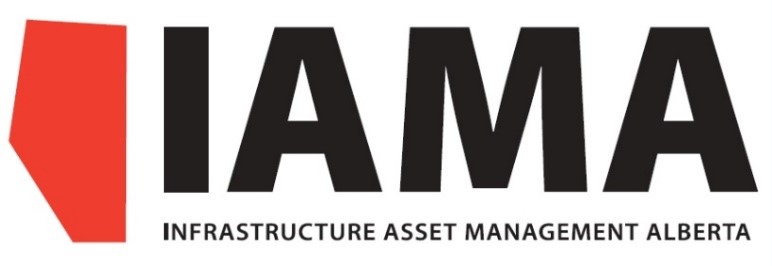 Call to order
Approval of the agenda
Approval of the 2019 AGM Minutes
Chair’s Report
Financial Report
Election
New Business
Adjournment
[Speaker Notes: With that, there was no new business brought forward at the beginning of the AGM, I will now make a motion to adjourn the 2020 annual general meeting.  Can I have someone second the motion?
All in favour?

Thank you all again for your participation.]